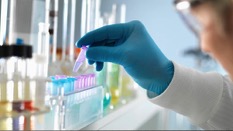 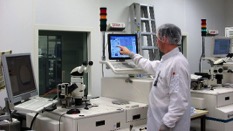 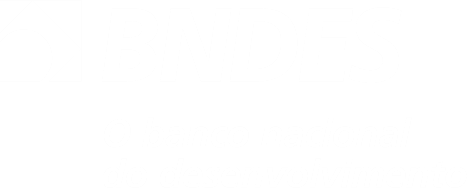 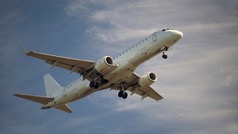 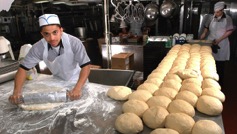 Plano de Ação Emergencial  Covid19 
Primeiras Medidas


22 de Março de 2020
Gustavo Montezano
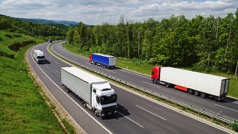 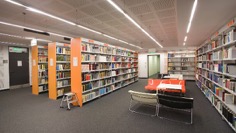 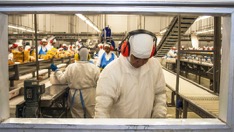 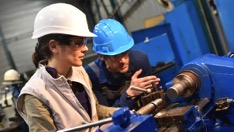 [Speaker Notes: FGI]
Conjunto de ações emergenciais BNDES // Primeiras medidas
R$ 55 Bilhões Aprovados
R$ 20 Bi
R$ 19 Bi
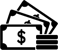 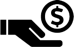 150 mil
empresas

que empregam
2 milhões de pessoas
Transferência de recursos PIS/Pasep para o FGTS
Standstill para operações diretas com o BNDES
R$ 5 Bi
R$ 11 Bi
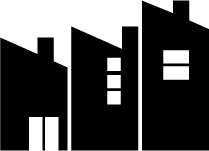 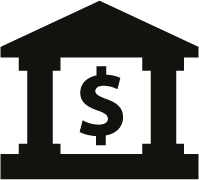 Standstill para
operações indiretas
(repasse via agentes financeiros)
Capital de giro 
para MPMEs
(repasse via agentes financeiros)
PIS/Pasep //  Liquidez ao FGTS
R$ 20 Bi
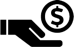 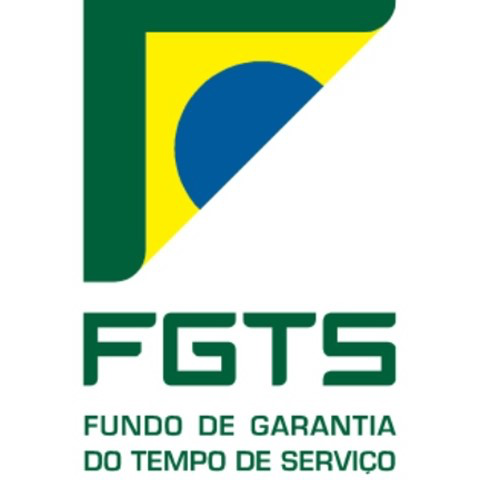 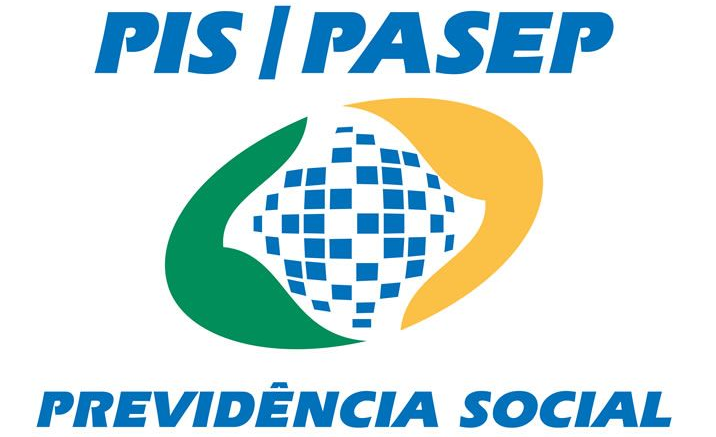 R$ 20 Bi
Transferência de recursos PIS/Pasep para o FGTS
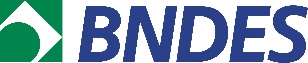 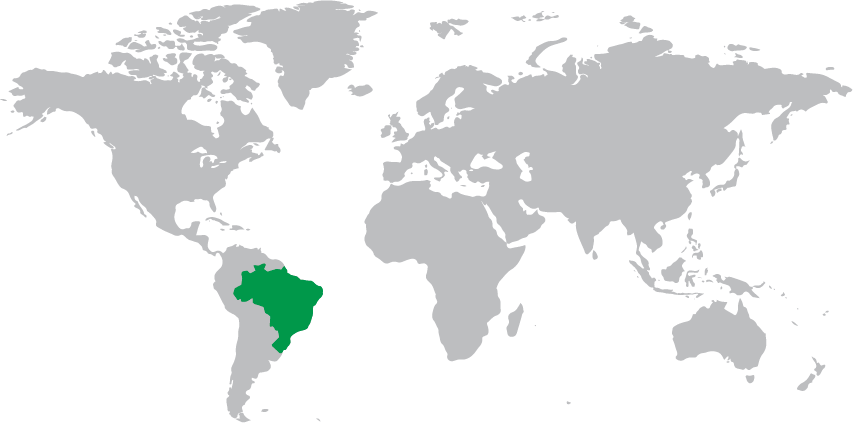 Recursos transferidos pelo BNDES para o trabalhador brasileiro
3
Standstill // Suspensão do fluxo de pagamentos
Suspensão de pagamentos para as 
operações diretas
Suspensão integral de juros e principal por 6 meses
Capitalização no saldo devedor
Manutenção do prazo total
Limitação de dividendos ao mínimo legal
R$ 19 Bi
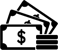 Standstill para operações diretas com o BNDES
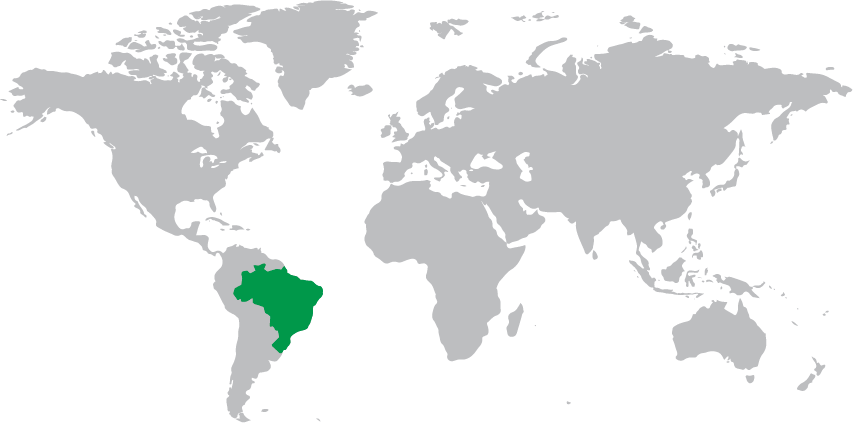 Alívio de caixa para as empresas brasileiras
4
Standstill // Suspensão do fluxo de pagamentos
Suspensão de pagamentos para as
operações indiretas
Suspensão integral de juros e principal por 6 meses
Capitalização no saldo devedor 
Manutenção do prazo total
R$ 11 Bi
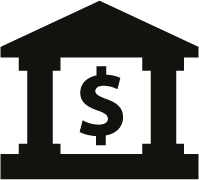 Standstill para
operações indiretas
(repasse via agentes financeiros)
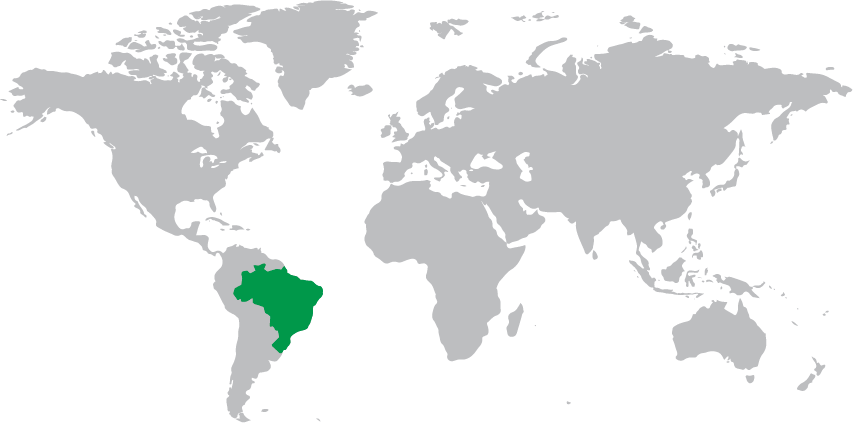 Alívio de caixa para as empresas brasileiras
5
Capital de Giro //  Micro, pequenas e médias empresas
Ampliação da oferta de crédito para MPMEs 
Desde micro até R$ 300 milhões de faturamento anual 
Carência até 24 meses; prazo total até 60 meses
Limite por cliente: R$ 70 milhões
Empresa não precisa especificar destinação dos recursos
R$ 5 Bi
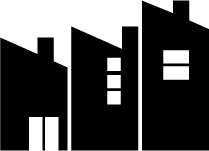 Capital de giro 
para MPMEs
(repasse via agentes financeiros)
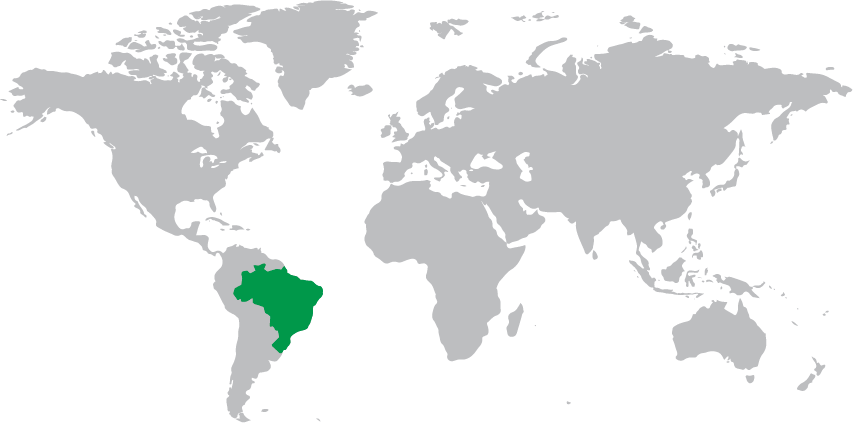 Apoio a quem mais emprega em todo Brasil
6
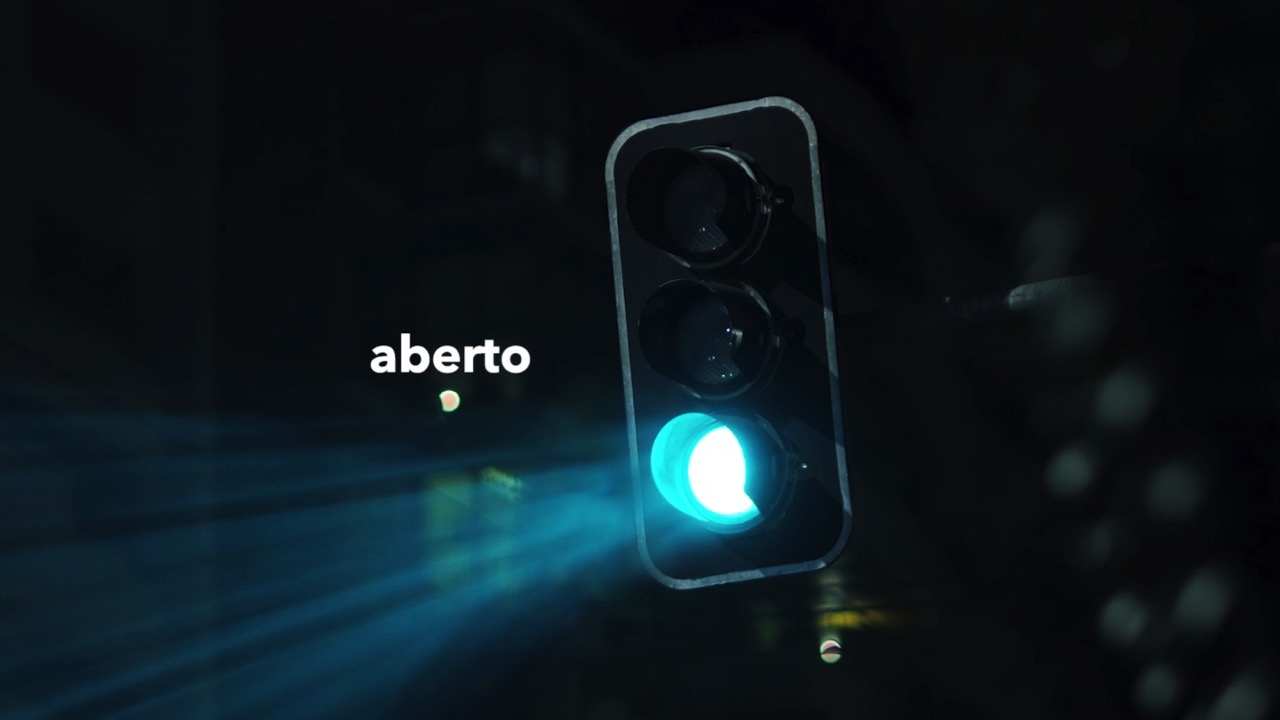 BNDES: aberto para ajudar a seguir em frente.
Sempre a serviço do 
Estado Brasileiro.
www.bndes.gov.br
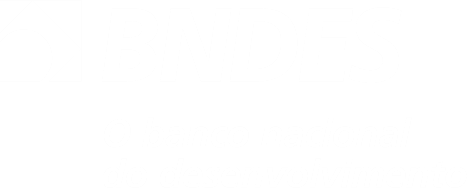 [Speaker Notes: Foi prometido conceito]